POSLUŠAJ NAVODILO ZA DELO
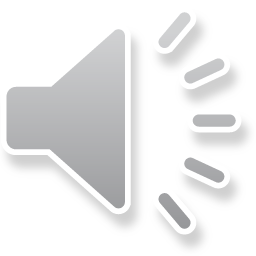 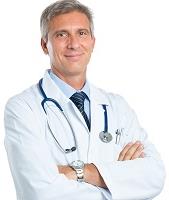 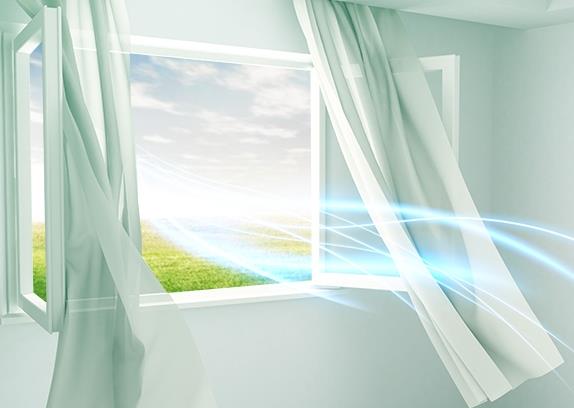 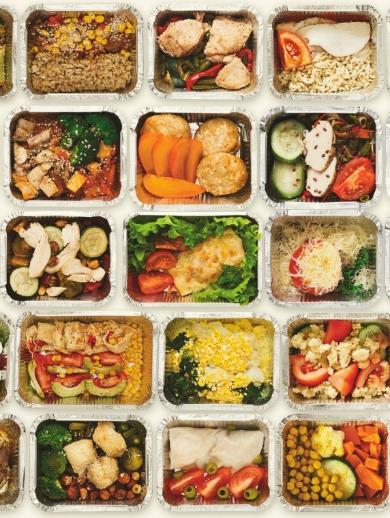 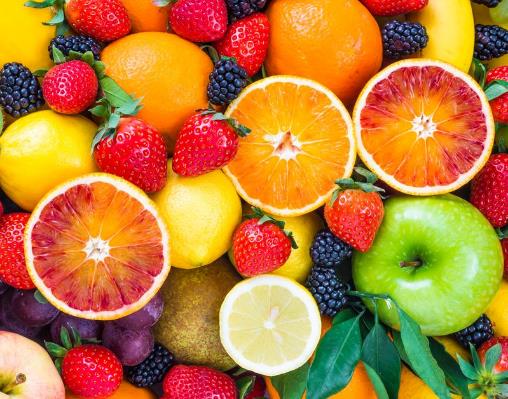 ZDRAVNIK
SADJE
ZRAK
HRANA
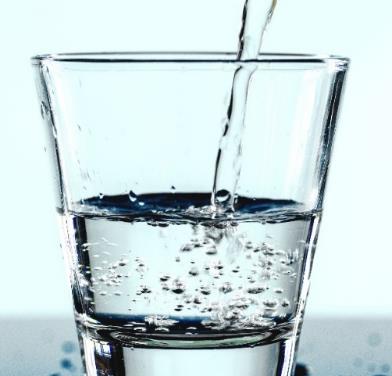 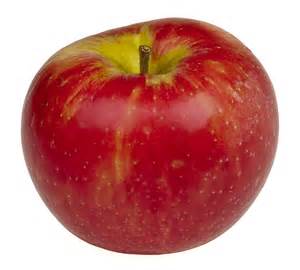 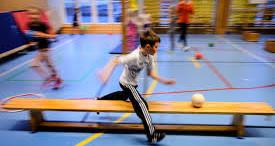 TELOVADBA
VODA
JABOLKO
3   2   3  1  1  2

__ __ __ __ __ __ __
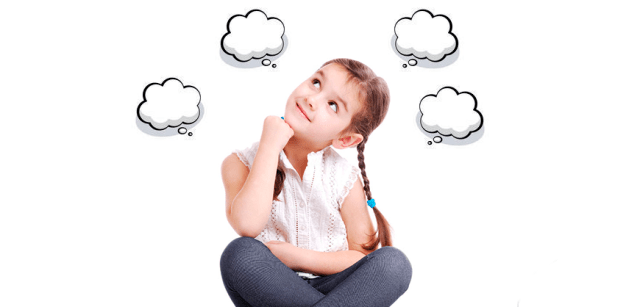 KAJ ŽE VEŠ O ZDRAVJU?Razmisli, preden odpreš naslednjo stran.
POSKRBIMO ZA ZDRAVJEOb sličicah razmisli zakaj in kako s tem poskrbimo za svoje zdravje?
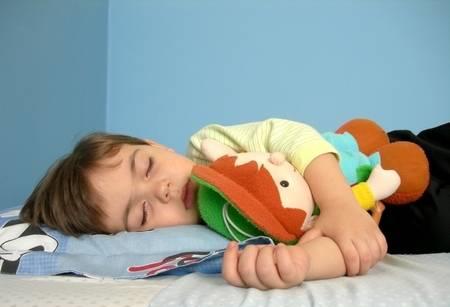 SPANJEKaj se dogaja s telesom,                                  ko spiš?
NOVOROJENČEK star 2 meseca: 12 - 18 ur
1 - 3 let: 12-14 ur
3 - 5 let: 11-13 ur
5 -12 let: 10 - 11 ur
12 -18 let: 8 in pol - 10 ur
ODRASLI: 7 in pol - 9 ur
UMIVANJE
ZOB
vsaj dvakrat na dan
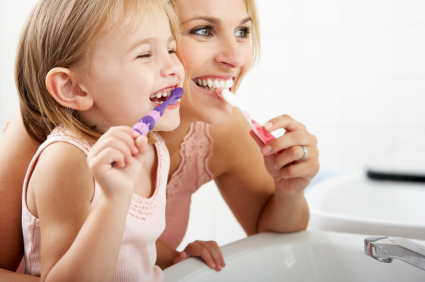 TELESA
nekatere dele vsak dan
GLAVO: enkrat na teden
ROK
večkrat na dan
GIBANJE
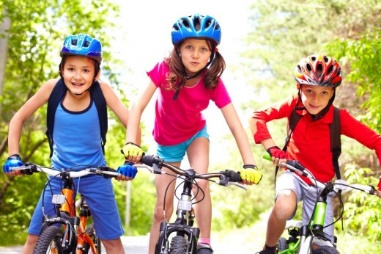 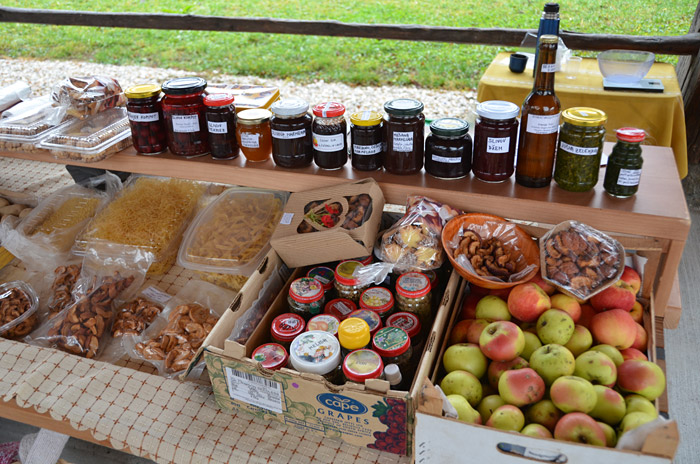 ZDRAVA, RAZNOLIKA                   PREHRANA
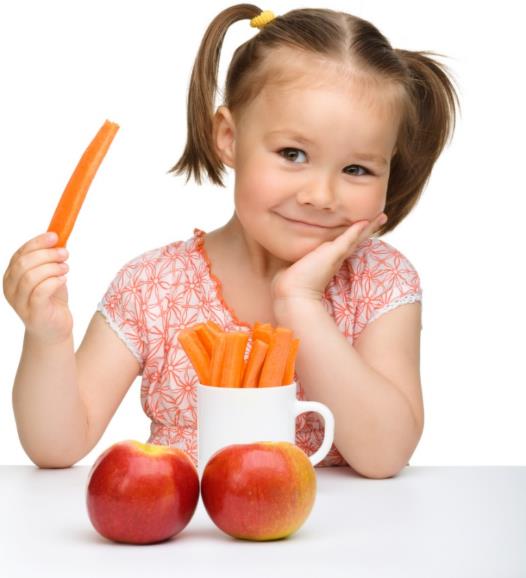 PITJE  VODE
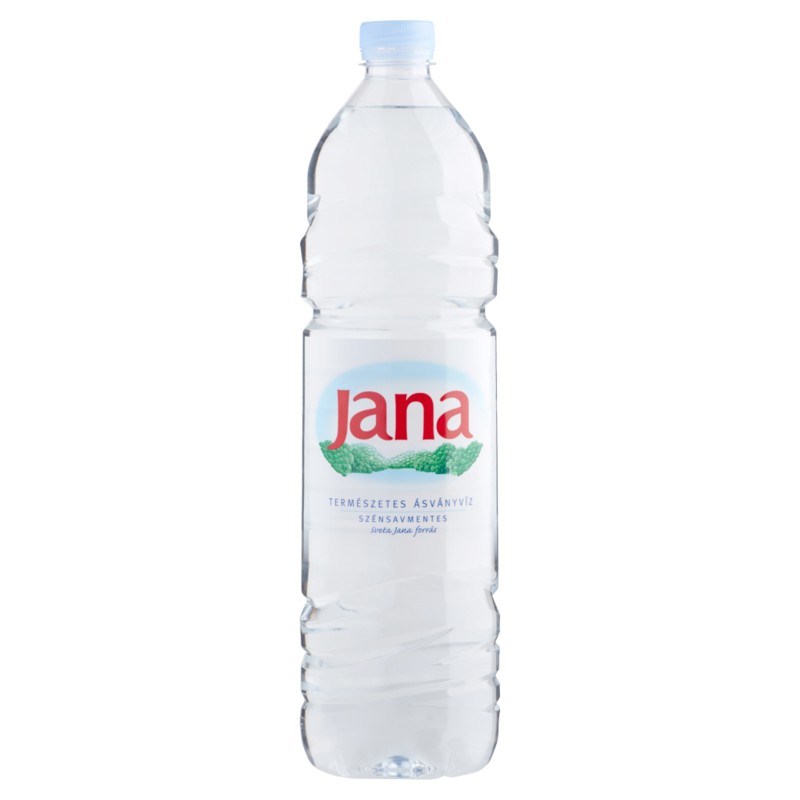 OTROCI
1,5 litra vode na dan
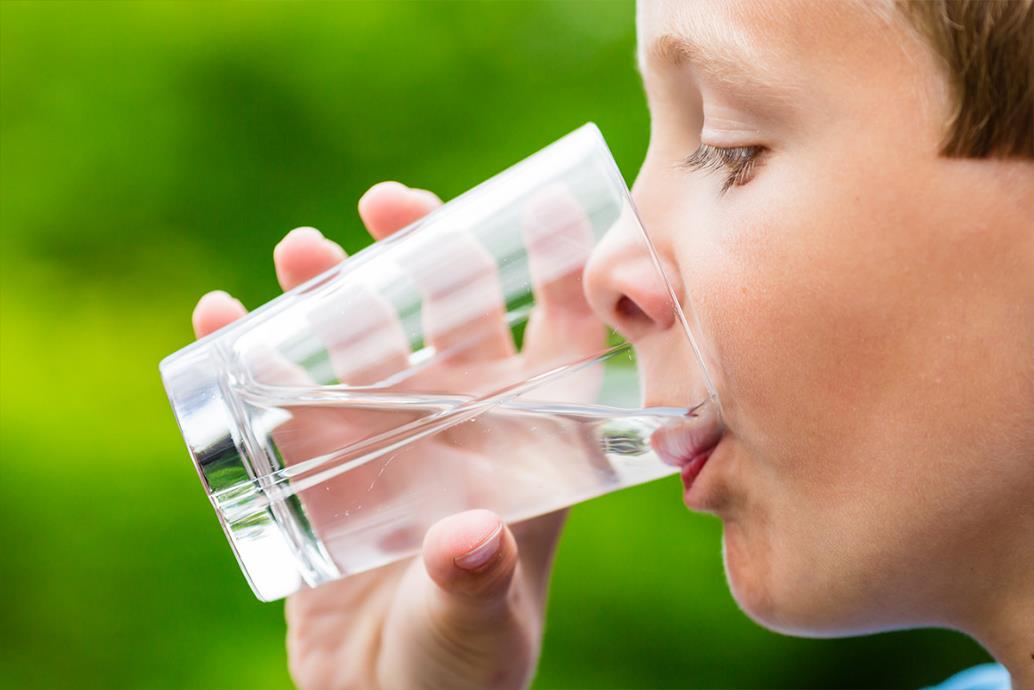 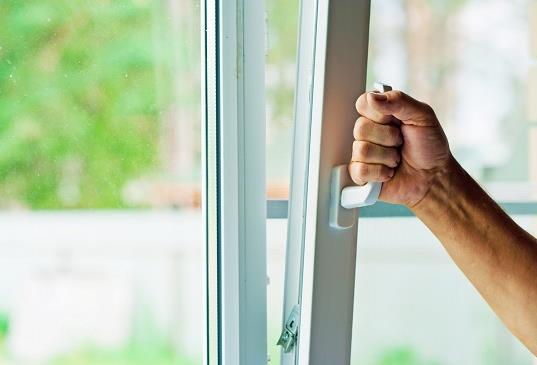 ZRAČENJE PROSTOROV
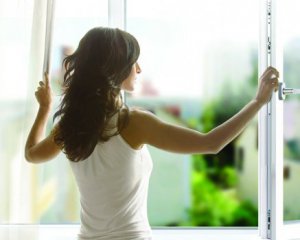 CEPLJENJE
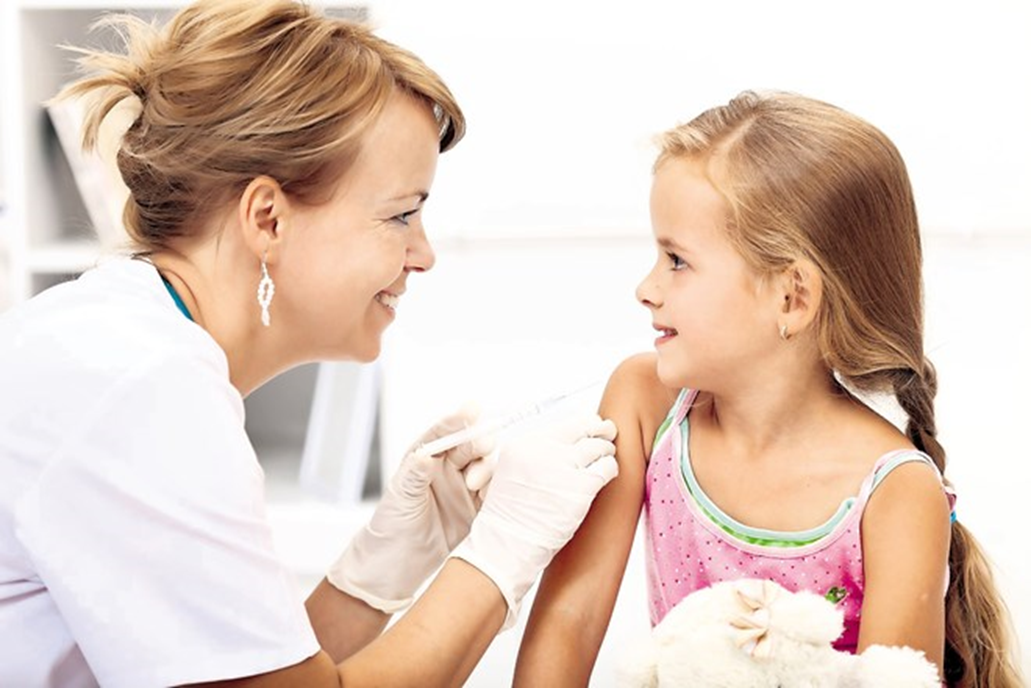 REDEN OBISK ZOBOZDRAVNIKA
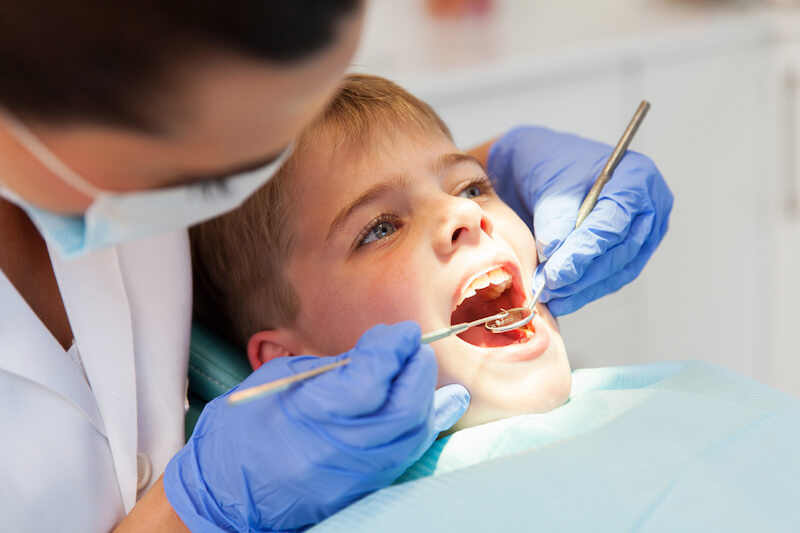 Vsak dan poskrbi za svoje zdravje.
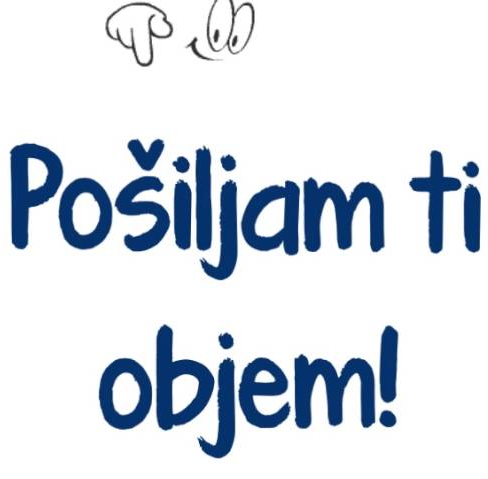 PRIPRAVILA: Polona Ramšak, prof.